العارضة مُعدة لطلاب الصف الثاني ”أ“
إعداد: شيماء اغباريه
مدرسة الرازي الابتدائية
3.3.2013
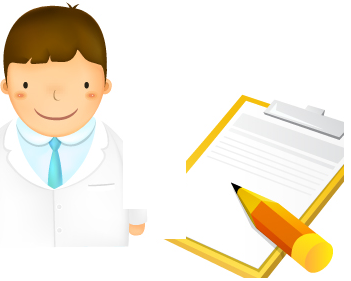 موضوع درس اليوم
 ”صفة القساوة للمواد“
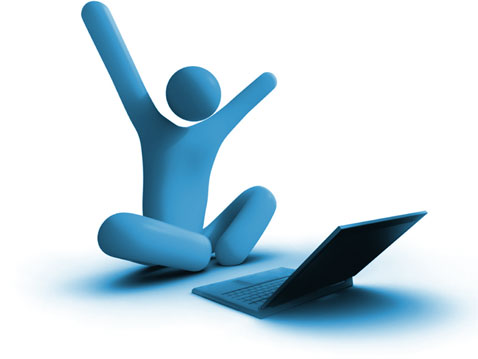 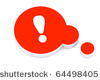 أيهما أكثر قساوة؟
2
دار حوار بين أحمد وسلمى عن صفة القساوة بين الخشب والصابون..لنقرأ الحوار معاً..
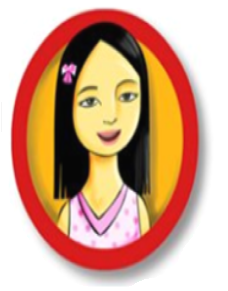 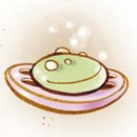 تفترض سلمى بأن الصابون هو أكثر قساوة من الخشب!!
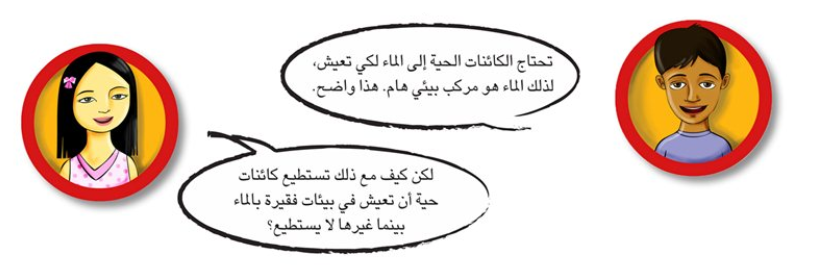 رد عليها أحمد قائلاً: أنا أفترض بأن الخشب هو أكثر قساوة من الصابون!!
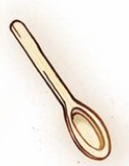 3
فكروا بتجربة نقوم بإجرائها لمعرفة أي فرضية صحيحة، فرضية أحمد أم فرضية سلمى...؟
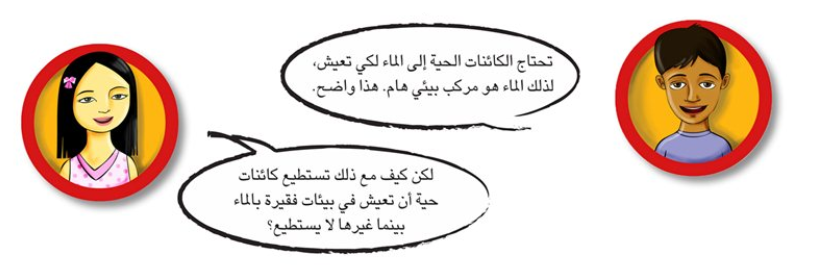 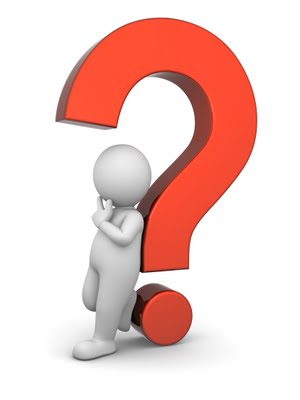 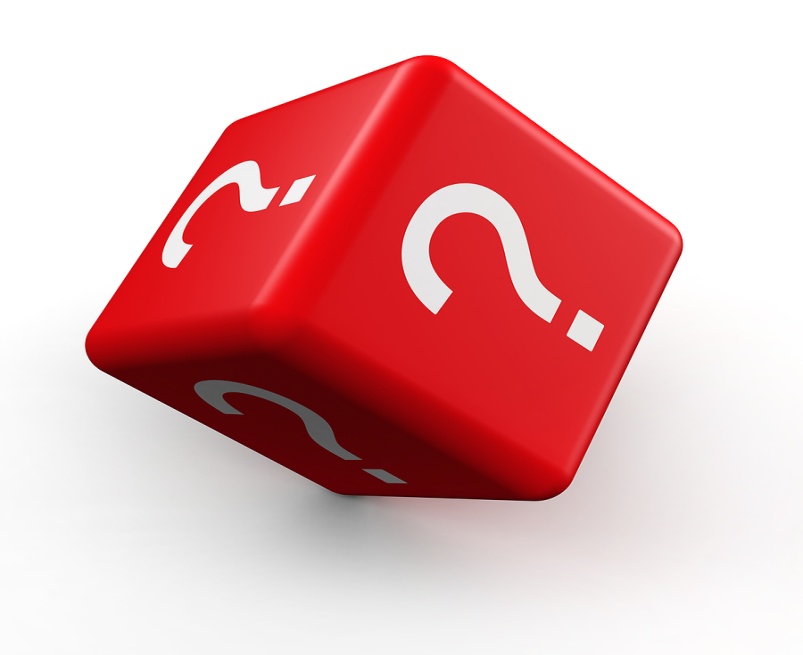 4
لتحديد أي مادة هي الأكثر قساوة

 نخدش جسمين ببعضهما البعض: المادة التي تكون فيها آثار الخدش أقل هي المادة الأكثر قساوة.
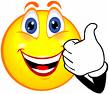 5
ماذا نستنتج: أي مادة يمكن أن نُعطيها صفة القساوة؟؟
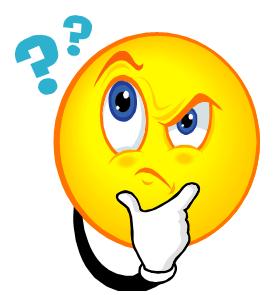 هي المادة التي يوجد لديها قدرة على الصمود أمام الخدش.
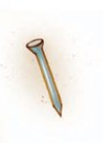 6
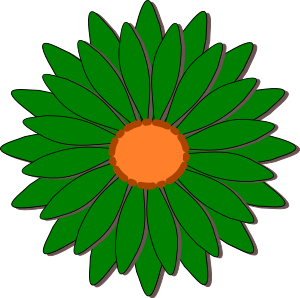 إجراء مشاهدة
أيهما أكثر قساوة؟؟
انتقلوا إلى جدول المشاهدة
7
مسمار
الحديد
مسمار
الحديد
مسمار
الحديد
ملعقة 
خشب
معلقة 
بلاستيك
معلقة 
بلاستيك
معلقة
 بلاستيك
معجون
مسمار
 حديد
مسمار
 حديد
ملعقة 
بلاستيك
مسمار
 حديد
ملعقة خشب
ملعقة خشب
صابون
ملعقة خشب
8